The NAMA registryReport to SBI 40
Claudio Forner
UNFCCC secretariat - Mitigation, Data and Analysis Programme
[Speaker Notes: Hello and welcome to this side event on the NAMA registry.]
Summary
Background
Mandate for the registry
Registry development timeline
Registry fundamentals


Operation of the Registry
Overview of content
Secretariat activity


Challenges and opportunities
[Speaker Notes: I’ll start by going over a little  background before discussing the operation of the registry in 2013 and highlighting some of the challenges and opportunities ahead for the registry in 2014]
Mandate for the registry
The COP decided to establish a registry to record nationally appropriate mitigation actions (1/CP.16) 

The COP also decided that the registry should be developed as a dynamic, web-based platform managed by a dedicated team in the secretariat  (2/CP.17)

Participation is voluntary and only the registry contains only information that has been submitted specifically for recording.
[Speaker Notes: The mandate to establish the NAMA registry came at COP 16

And at COP17 it was agreed that the registry would be developed as a dynamic, web-based platform managed by the secretariat]
Registry development timeline
Interim facility: August 2012

Fully functional prototype: April 2013

First release of the web based registry: October 2013. 
Second release of the web based registry: March 2014.
[Speaker Notes: The timeline for the registry is as follows………]
Registry fundamentals: Open registry
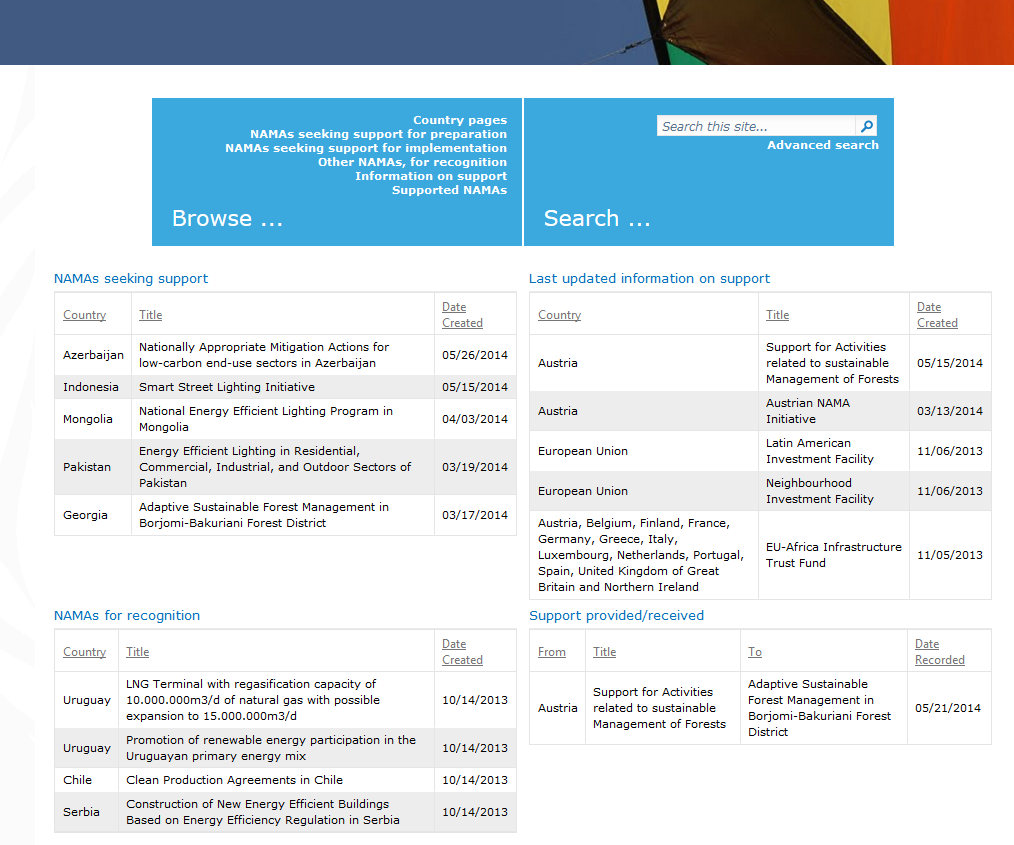 [Speaker Notes: This is what the public version of the registry looks like. Anyone with an internet connection can access the registry and browse and search the information that is there …]
Closed registry
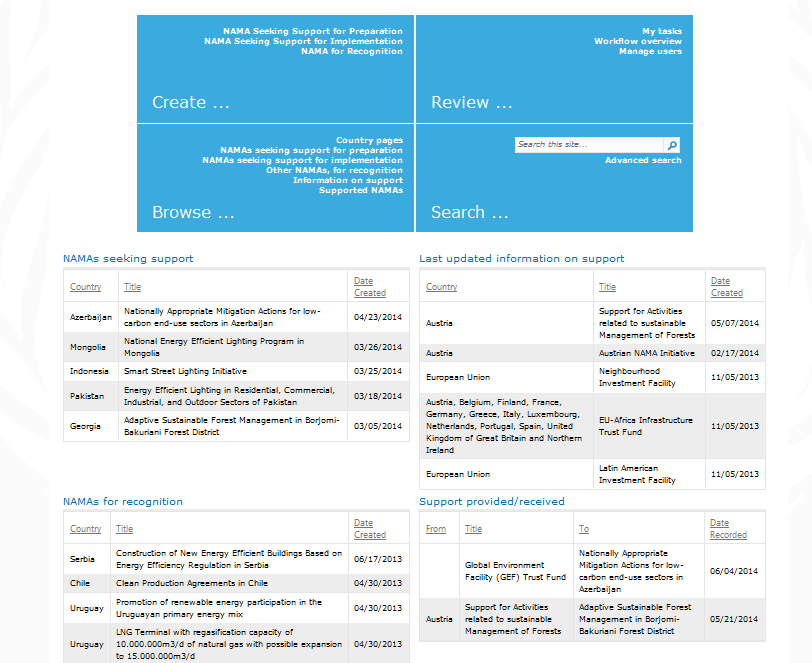 [Speaker Notes: This is what the registry looks like to]
Open registry
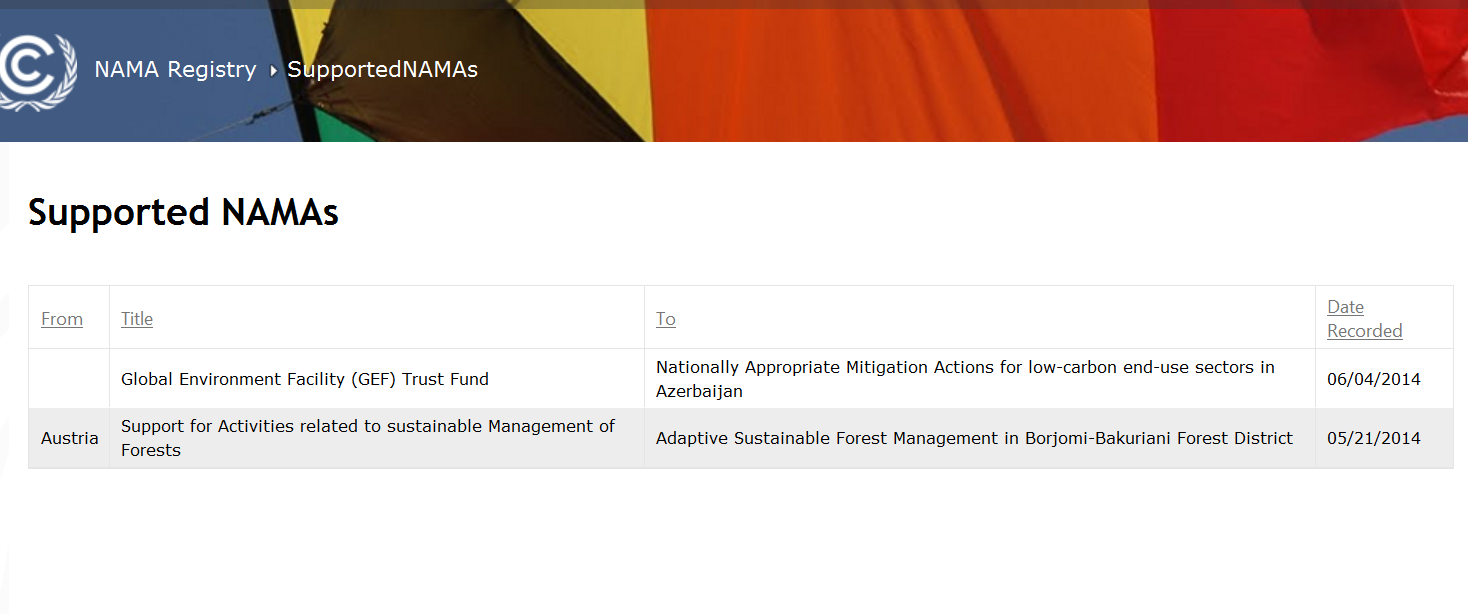 [Speaker Notes: This is what the registry looks like to]
Open registry
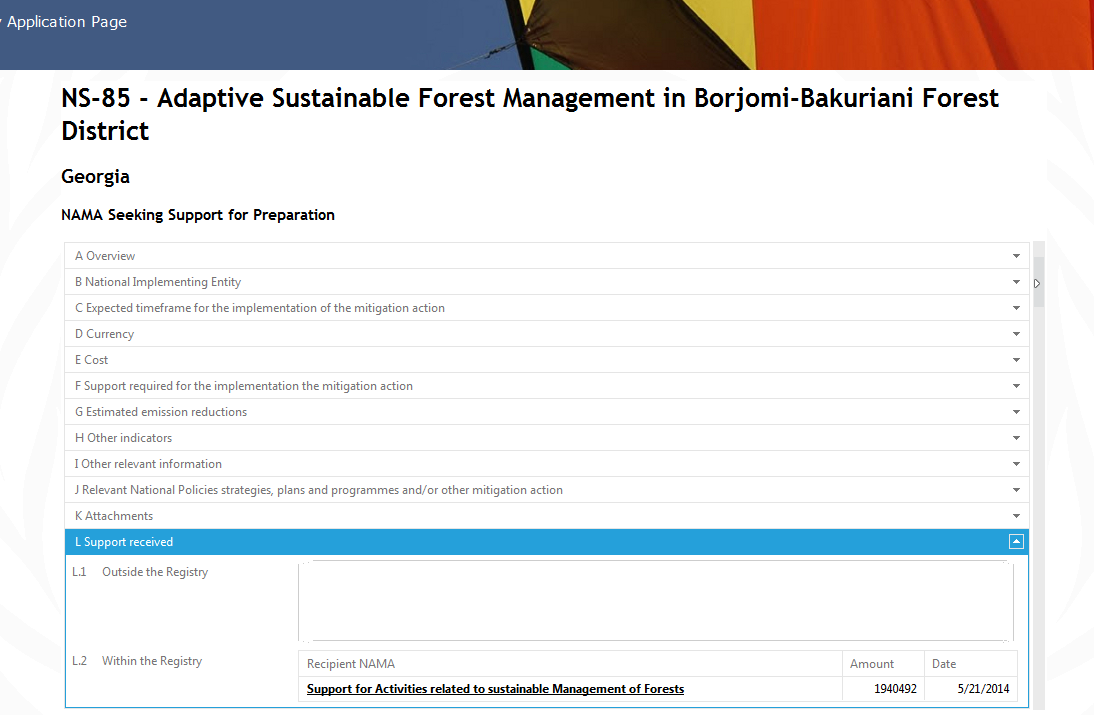 [Speaker Notes: This is what the registry looks like to]
Overview of registry content in 2014
These statistics are as at 14 April 2014


Further analysis is available in the annual report of the registry
[Speaker Notes: It is important to bear in mind that……]
Overview of registry content in 2014: Summary of registry participation
Overview of registry content in 2014: Registry participation characterised by NAMA approver access rights
By region, 30%-60% of developing countries requested access rights
[Speaker Notes: By region between 30% and 60% of non-Annex I parties are participating.]
Overview of registry content in 2014: Registry participation characterised  by NAMA entries
Significantly fewer have gone the step further of creating an entry in the registry
[Speaker Notes: However, that level of interest is not yet translating into entries in the registry10% or less of Parties with entries by region. Note that this is a corrected figure from the one that appears in the report. There was an error in this graph.]
Overview of registry content in 2014: Characterization of NAMA entries by type
The majority of NAMA entries are seeking support and the majority of these are seeking support for implementation
[Speaker Notes: The majority of NAMAs entries in the registry are those seeking support for implementation.]
Overview of registry content in 2014: Characterization of NAMA entries by type
Types of support needed is different by region
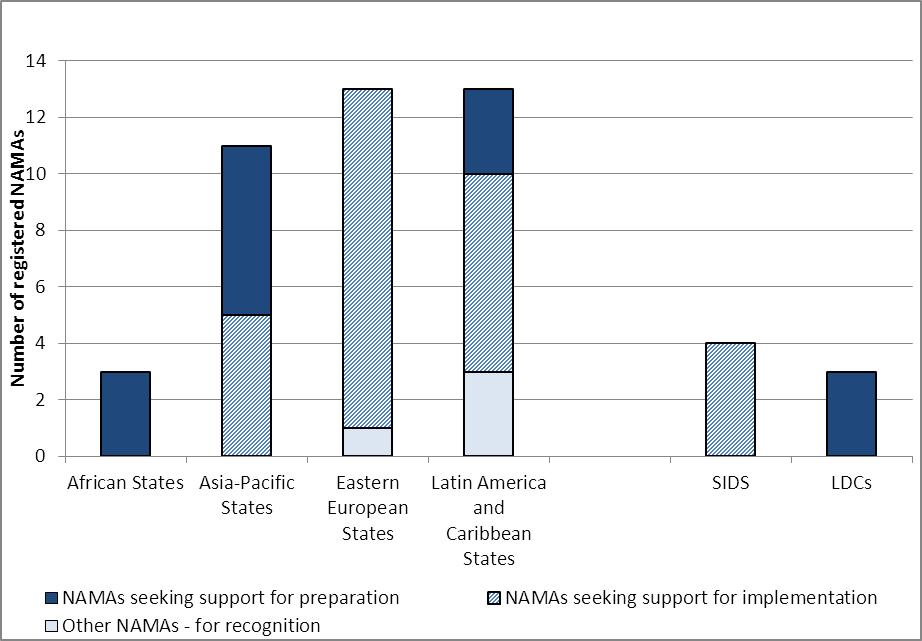 [Speaker Notes: Different regions have different profiles in terms of the support they are seeking, African states are seeking support more for preparation whereas eastern european states are seeking support more for implementation]
Overview of registry content in 2014: Characterization of NAMAs by sector
The energy supply sector is the sector relevant to most NAMA entries
[Speaker Notes: So looking in more detail at the types of NAMAs entered in the registry so far, the sectoral breakdown of entries shows that the energy sector is most relevant to most NAMA entries, over half of the NAMAs entered so far include the energy sector]
Overview of registry content in 2014: Type of financial support sought
Grant funding is the type of financial support most commonly sought by NAMAs
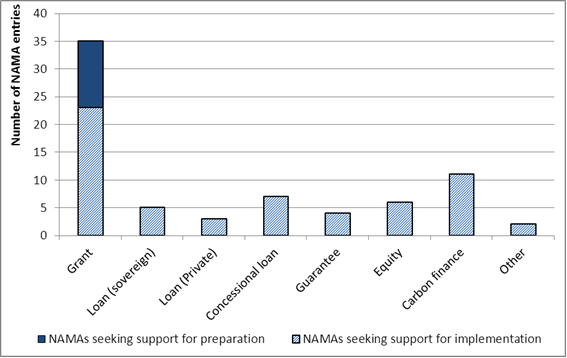 [Speaker Notes: Looking at the type of support sought, most NAMAs are seeking financial support in the form of grant funding. Note that this is a measure of frequency rather than a measure of quantity. We can’t separate out the amount of support by type because more than one type of support can be sought by a NAMA.]
Overview of registry content in 2014: Extent of matching
For a match to be recorded, both the NAMA and the source of support should have an entry
Both Parties have to agree on the type and amount of support (e.g, the registry seeks confirmation from the counterpart)
To date, only two matches have been recorded in the registry:
NS-85 (“Adaptive Sustainable Forest Management in Borjomi-Bakuriani Forest District”), by Georgia, received support from Austria (EUR 1.940.492)
NS-95 (“Nationally Appropriate Mitigation Actions for low-carbon end-use sectors in Azerbaijan”), received support from the GEF (USD 100.000)
[Speaker Notes: Looking at the type of support sought, most NAMAs are seeking financial support in the form of grant funding. Note that this is a measure of frequency rather than a measure of quantity. We can’t separate out the amount of support by type because more than one type of support can be sought by a NAMA.]
Challenges and opportunities
Limited use and level of participation: the registry needs to contain a critical mass of information to be effective

Improving information accuracy and completeness : registry content needs to be reliable and complete

Limitations of final registry design: Functionality of registry determined by Parties but the secretariat received limited feedback from Parties on the design of the registry, in particular on the templates used for creating entries
[Speaker Notes: From the secretariat’s perspective we can see three main challenges for the registry at this point.]
Challenges and opportunities
It is recommended that Parties and others who may benefit from the registry:

Find ways to increase their level of participation in the registry, including obtaining access rights and creating registry entries. For developing country Parties , the ability to decentralize the preparation of NAMAs through NAMA developer access rights may facilitate participation

Take steps to ensure that their entries in the registry are accurate, complete and up-to-date

Continue to provide the secretariat with suggestions for improving the registry, with their related capacity-building needs and to make use of relevant technical resources
[Speaker Notes: Our recommendation is that……Parties and others who may benefit from the registry.]
Challenges and opportunities
The secretariat will continue to support for the registry, within the restrictions of mandate and budget:

Capacity building through regional NAMA workshops

Development of technical resources requested by Parties

Outreach activities with potential providers of support and proponents of supported NAMAs

Providing direct support to individual registry users

Improving the registry platform
[Speaker Notes: Finally…….]
Annual report on registry operation: FCCC/CP/2013/INF.2 Report on the extent of matching: FCCC/SBI/2014/INF.10To view the registry visit: http://unfccc.int/cooperation_support/nama/items/8184.php
Jules Williams, Associate Programme Officer
UNFCCC secretariat - Mitigation, Data and Analysis Programme